SAMMEN OM KERNEOPGAVEN
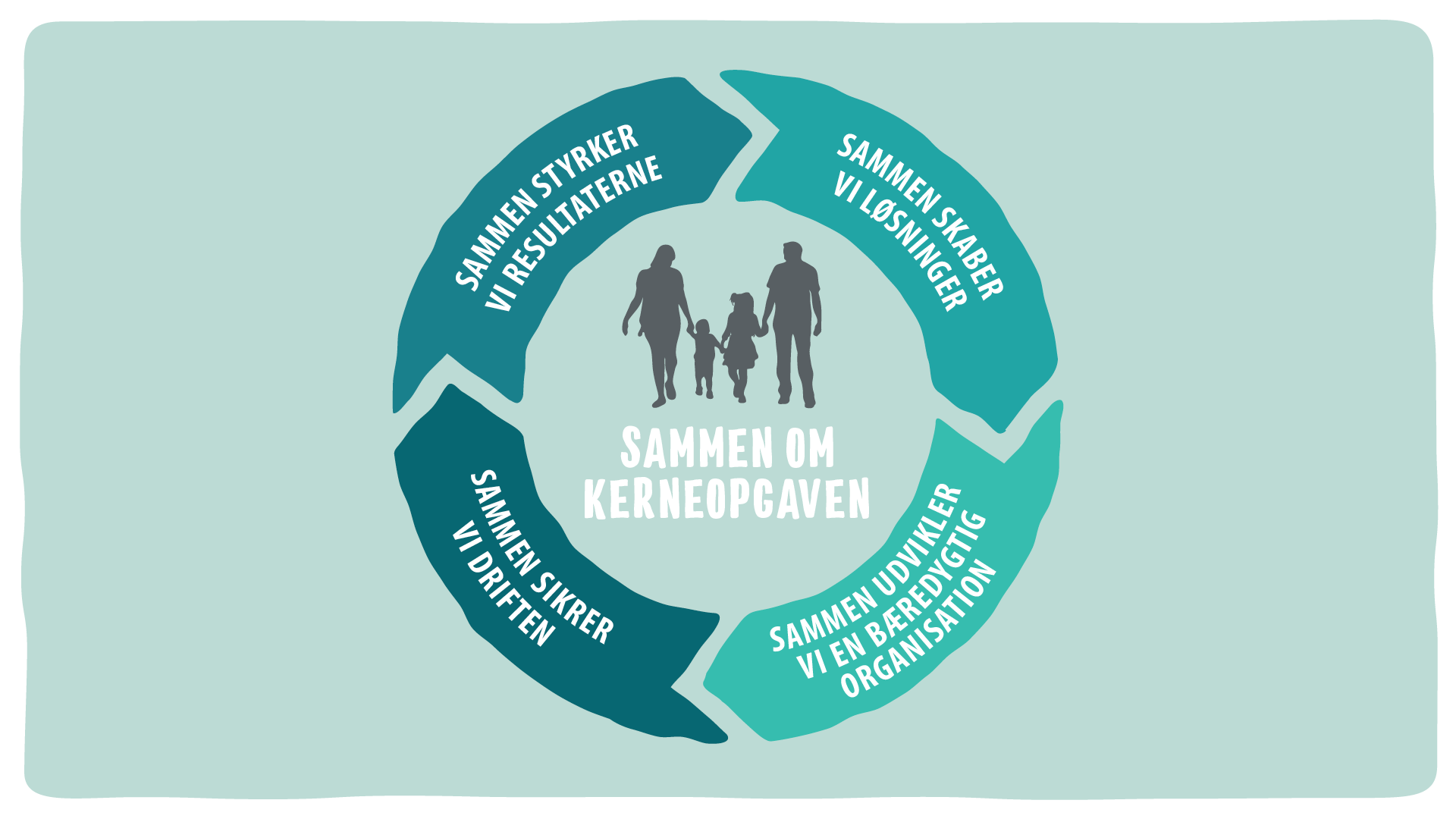 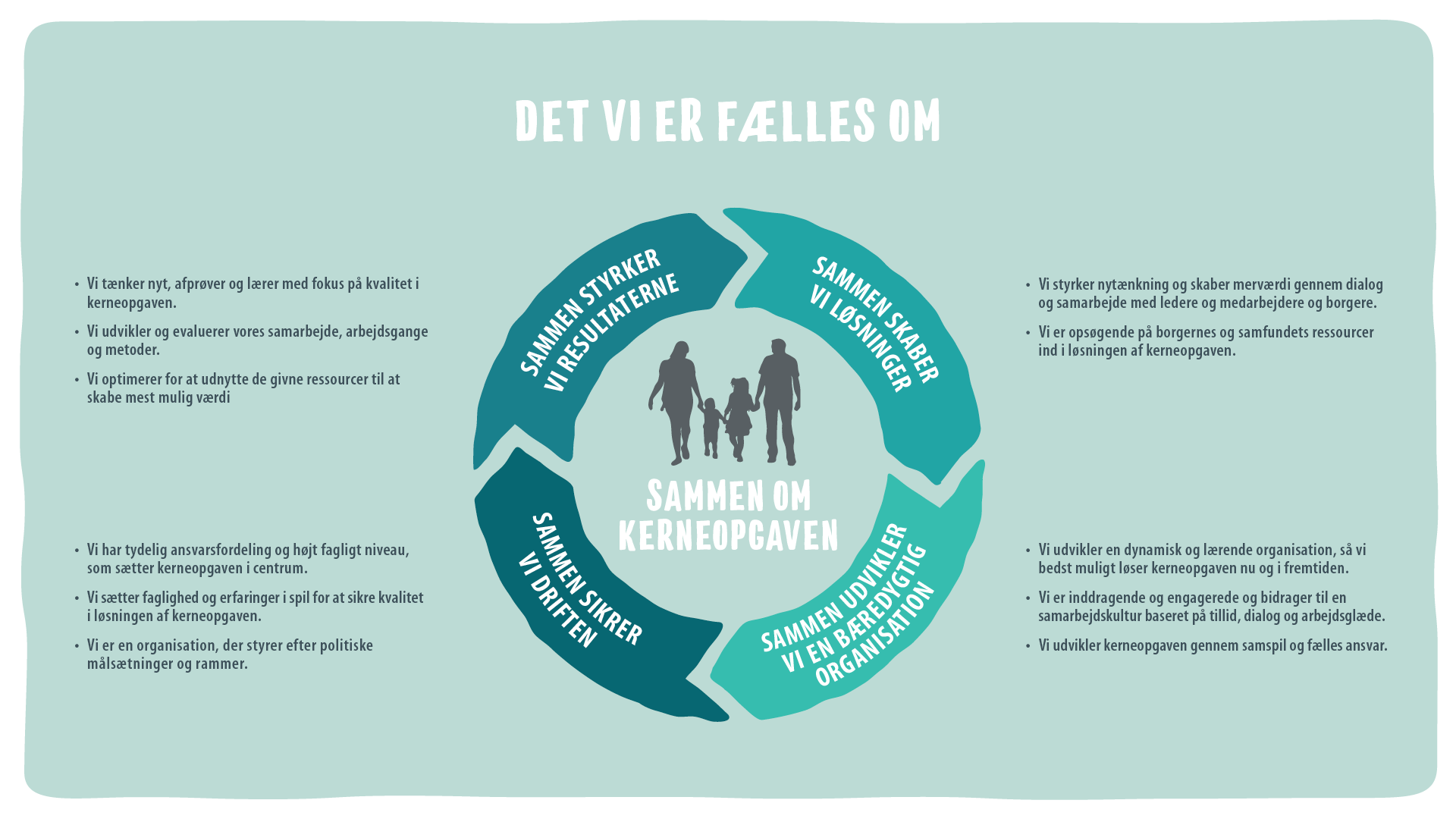 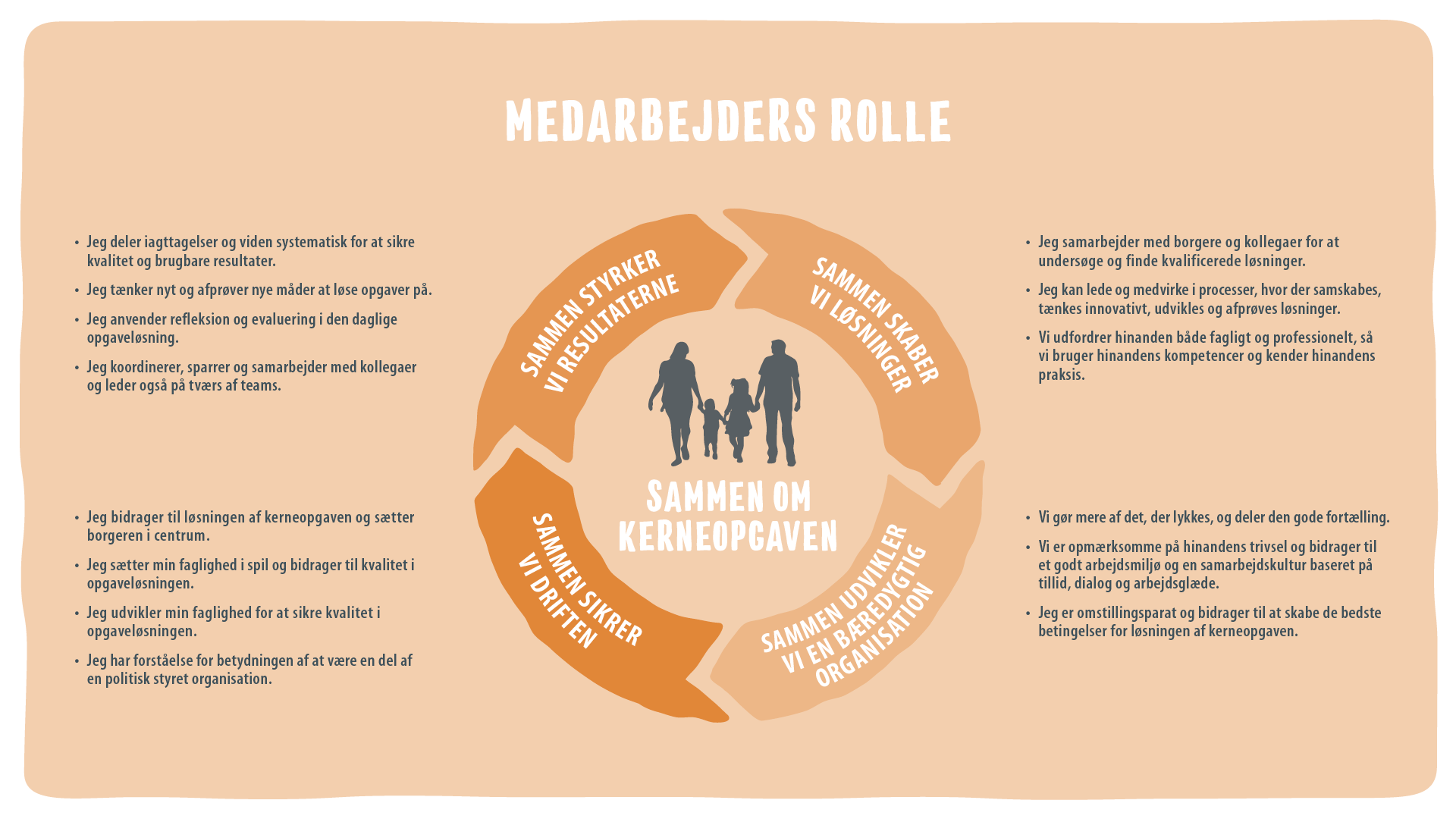 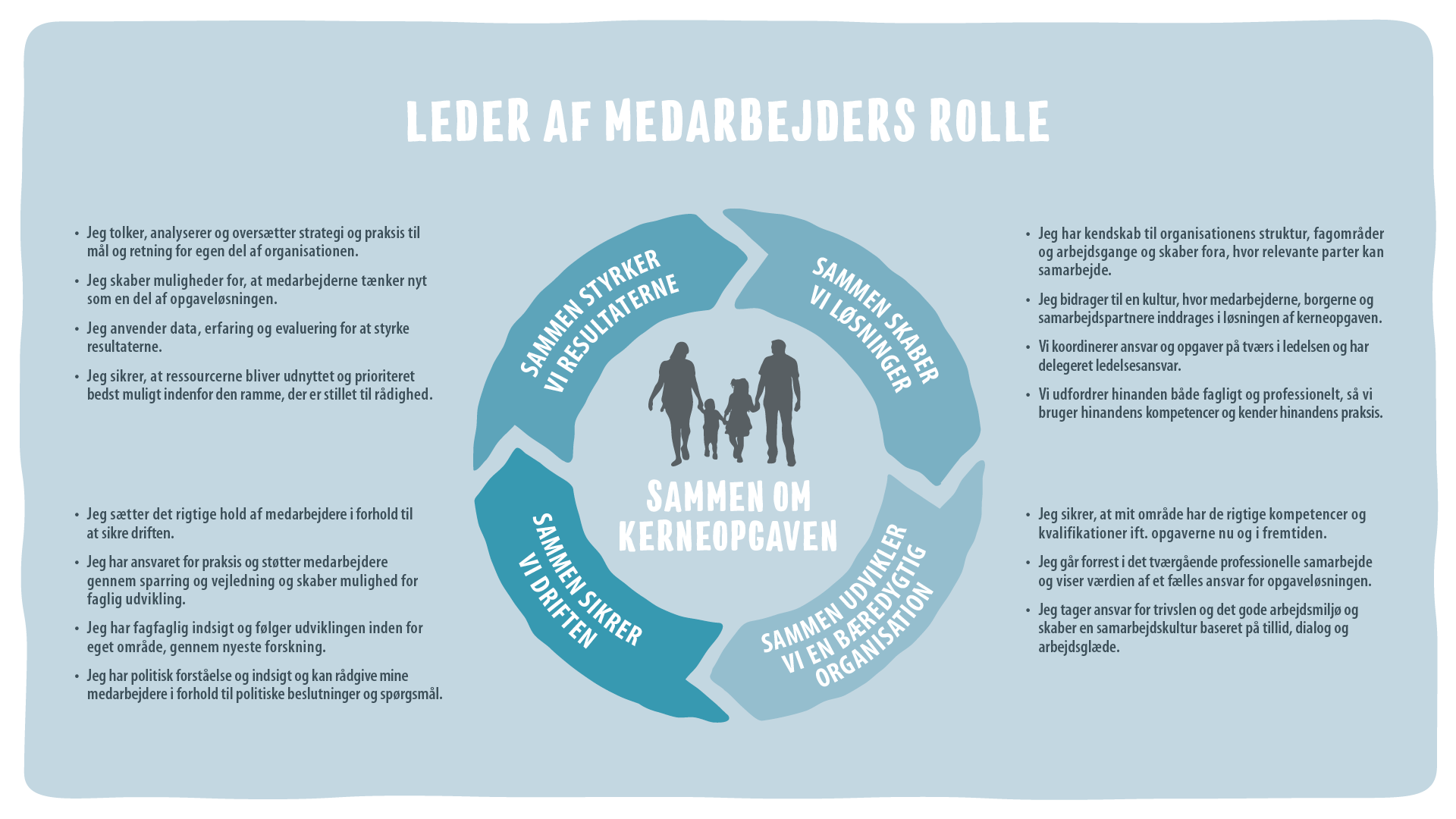 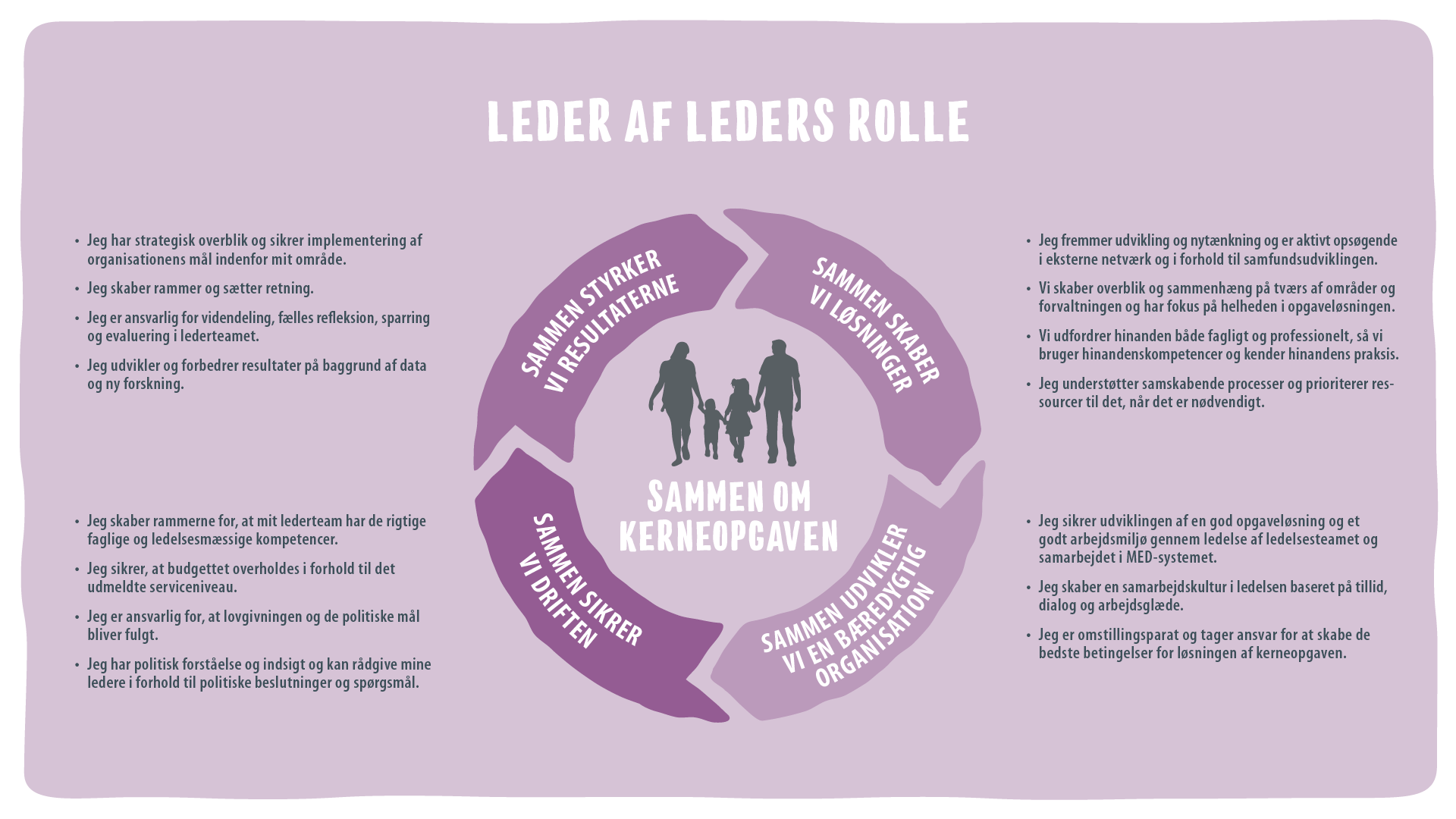 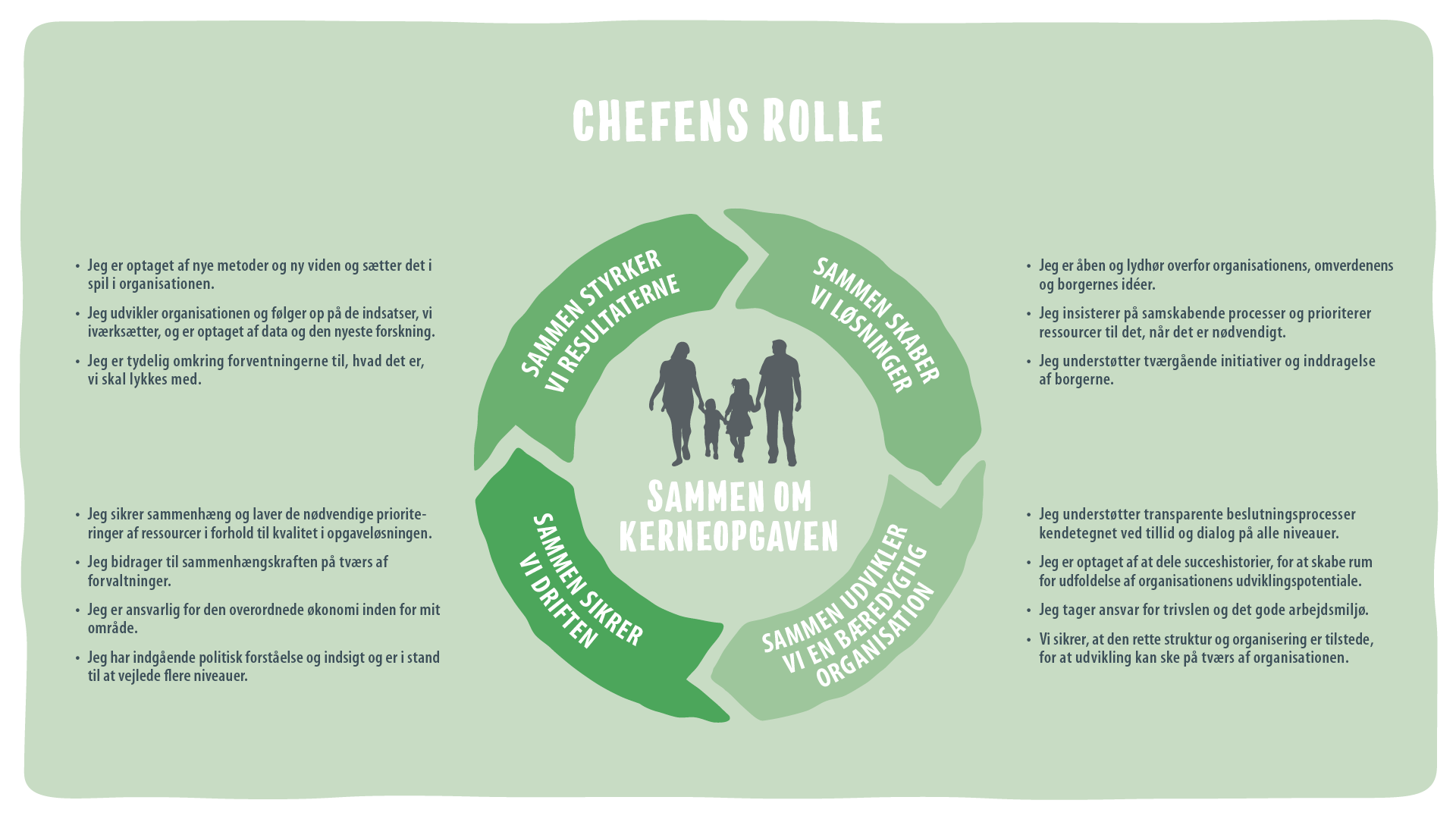 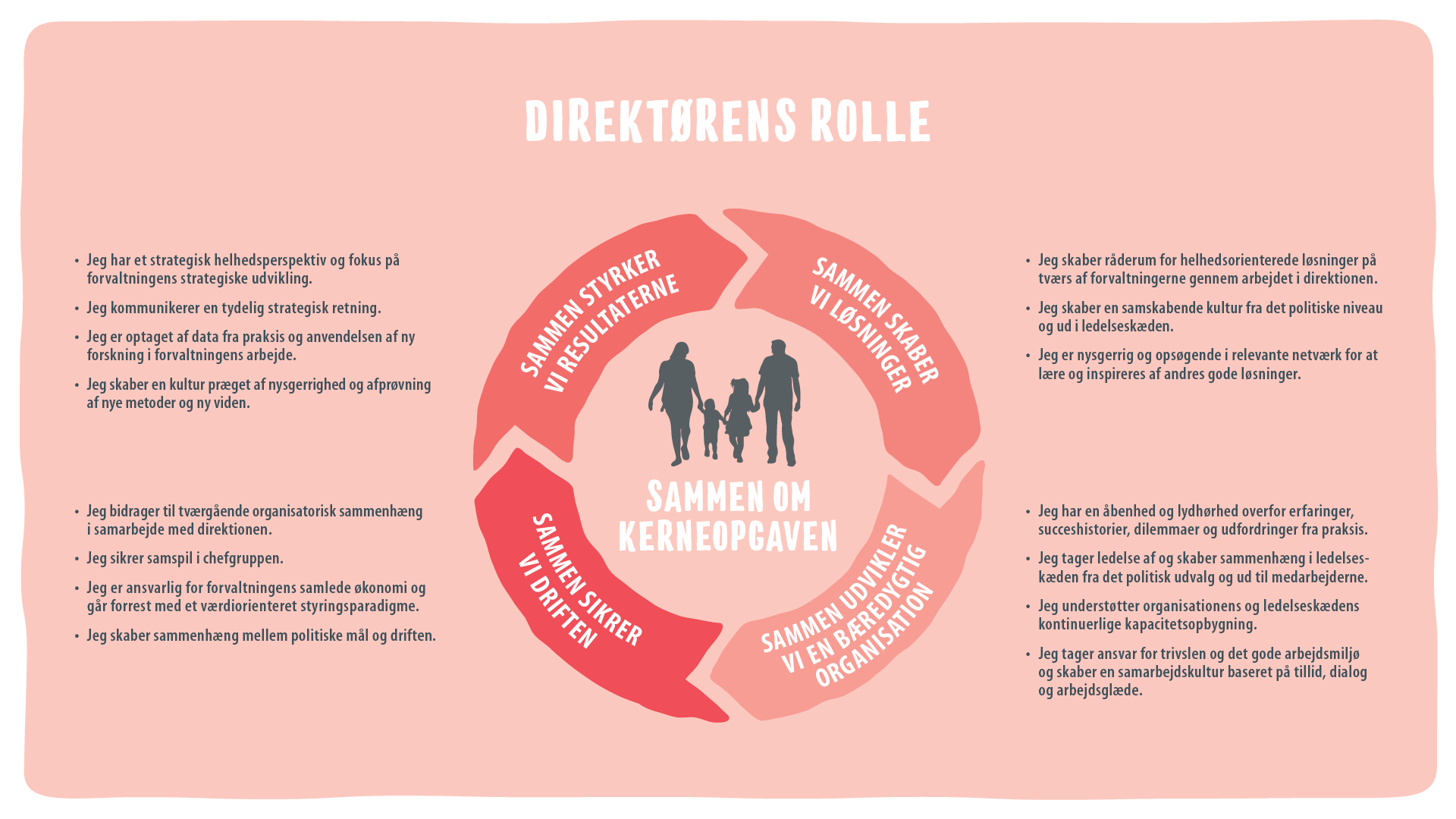 Klik for at tilføje tekst
10